Наставна јединица: Множење и дељењеТип часа : Вежбање
Професор разредне наставе 
 Милостива Новаковић
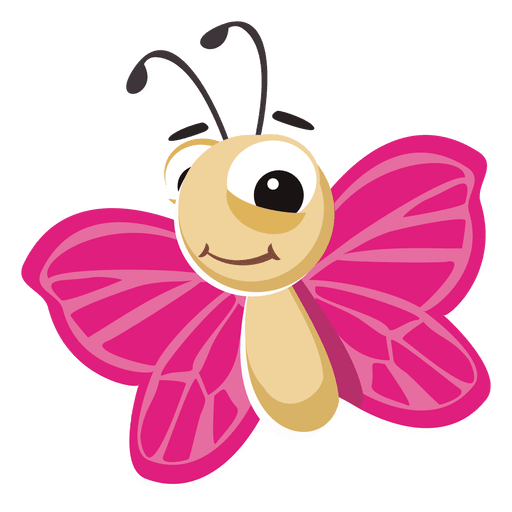 ИГРА АСОЦИЈАЦИЈЕ
А1
Б1
А2
Б2
А3
Б3
А
Б
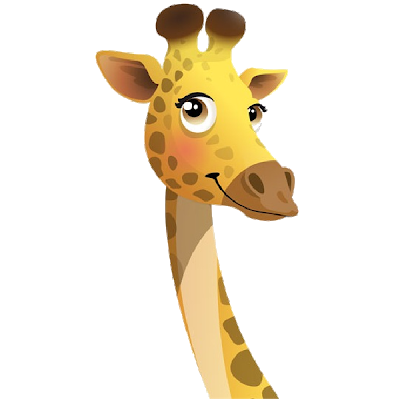 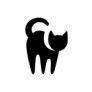 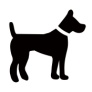 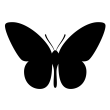 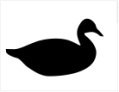 Дешифровање
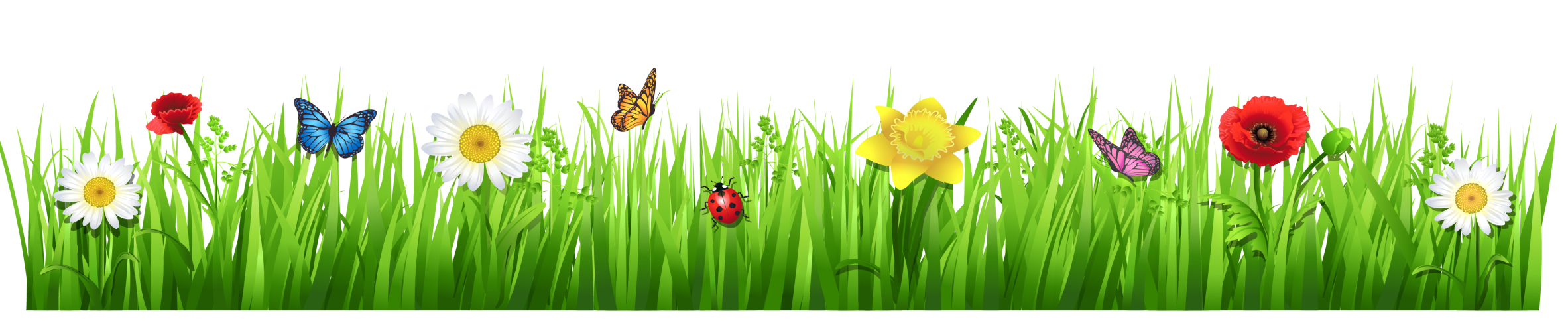 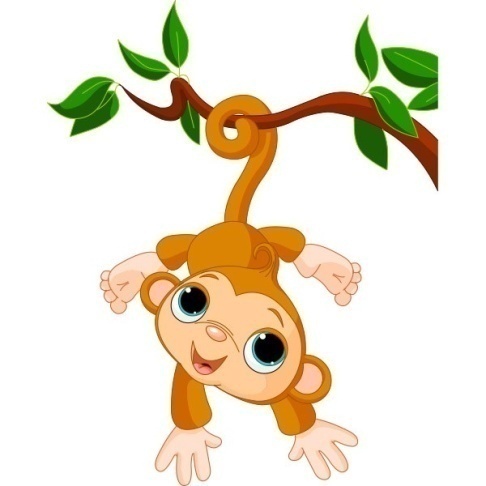 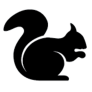 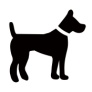 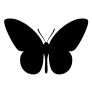 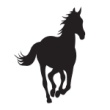 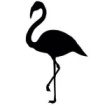 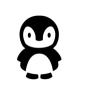 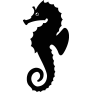 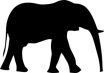 Дешифровање
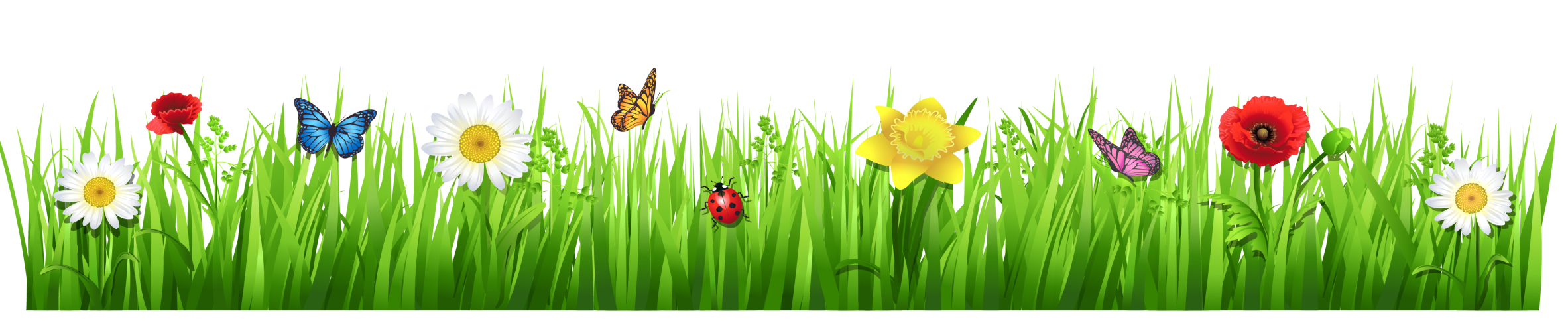 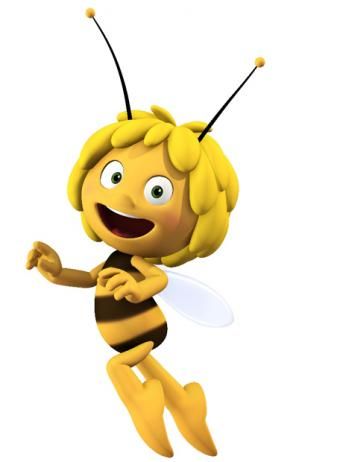 21 : 3 = 7
20 : 2 = 10
20 : 5 = 4
9 : 3 = 3
16 : 4 = 4
24 : 3 = 8
16 : 2 = 8
10 : 10 = 1
12 : 2 = 6
18 : 9 = 2
10 : 2 = 5
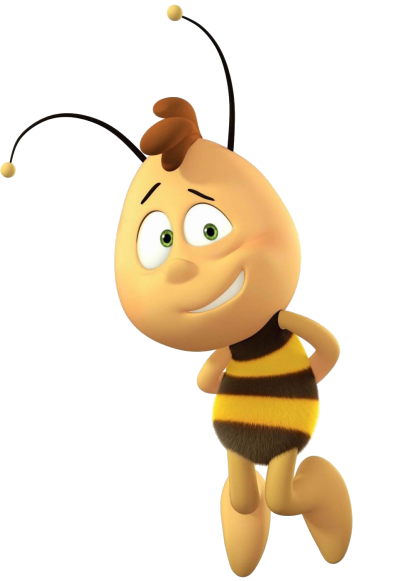 18 : 2 = 9
14 : 2 = 7
9 ∙ 6 = 54
5 ∙ 5 = 25
7 ∙ 6 = 42